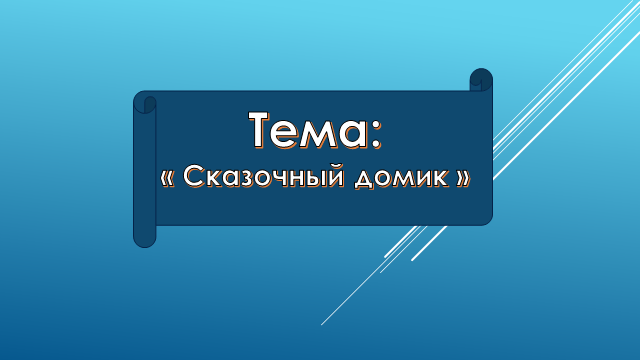 Презентацию подготовила: 
Исаева Ю.В.
Требования безопасности во время занятий
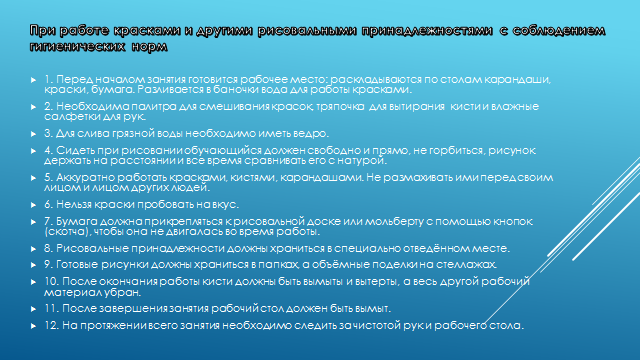 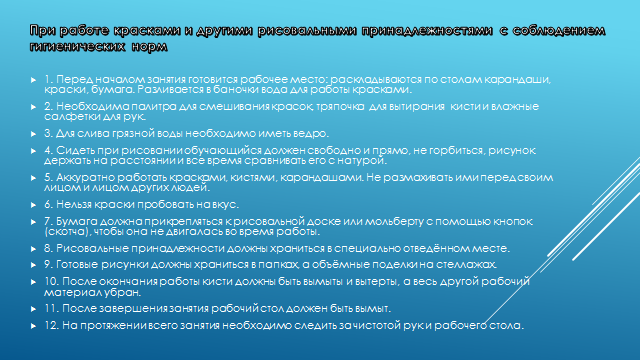 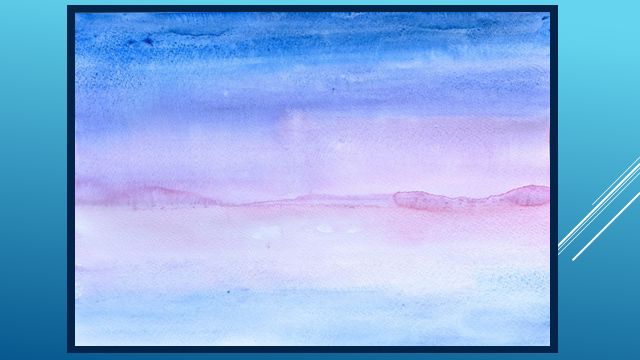 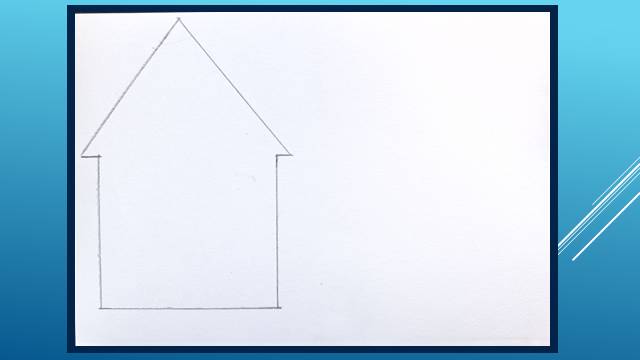 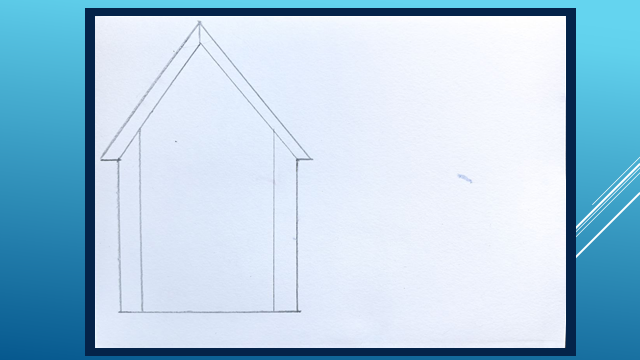 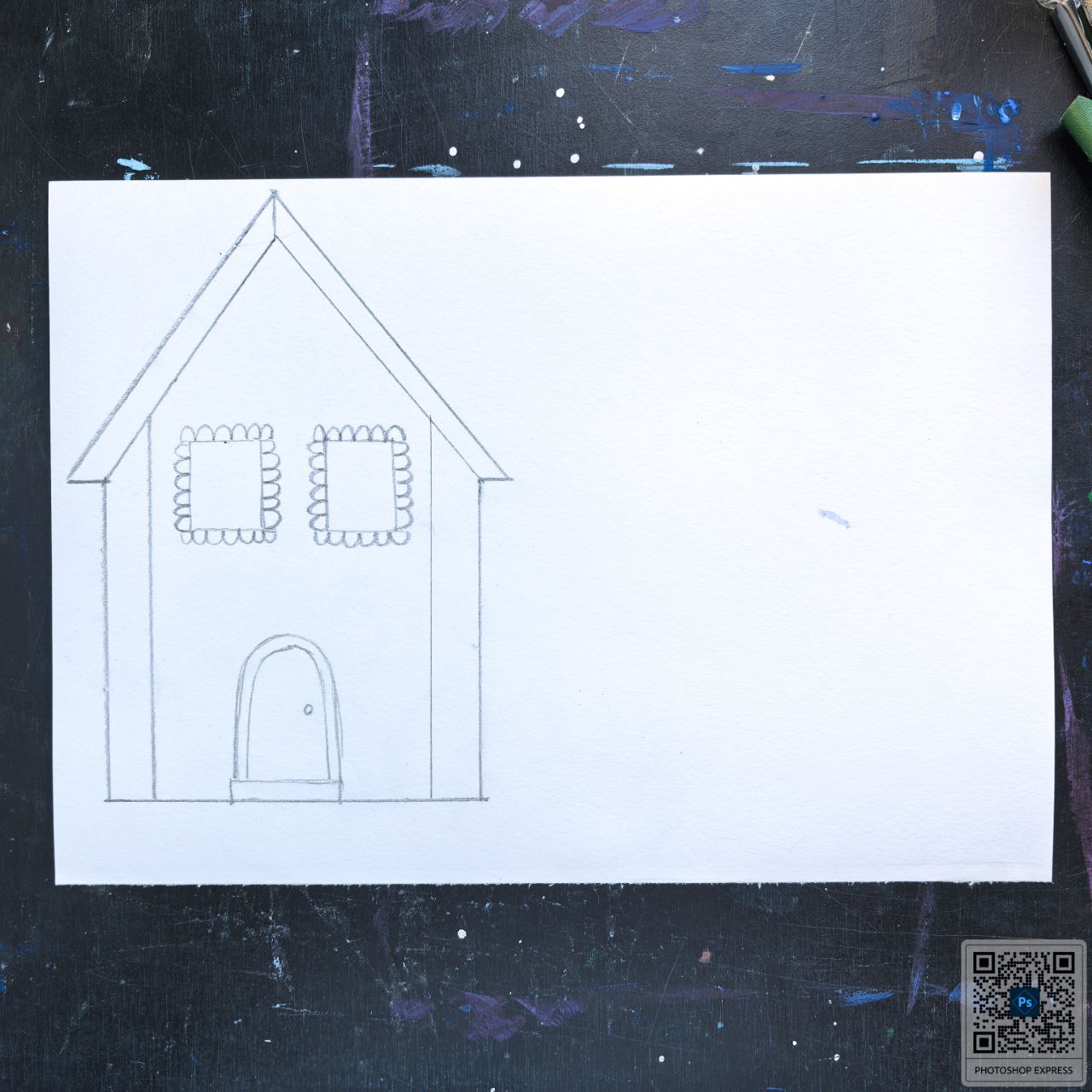 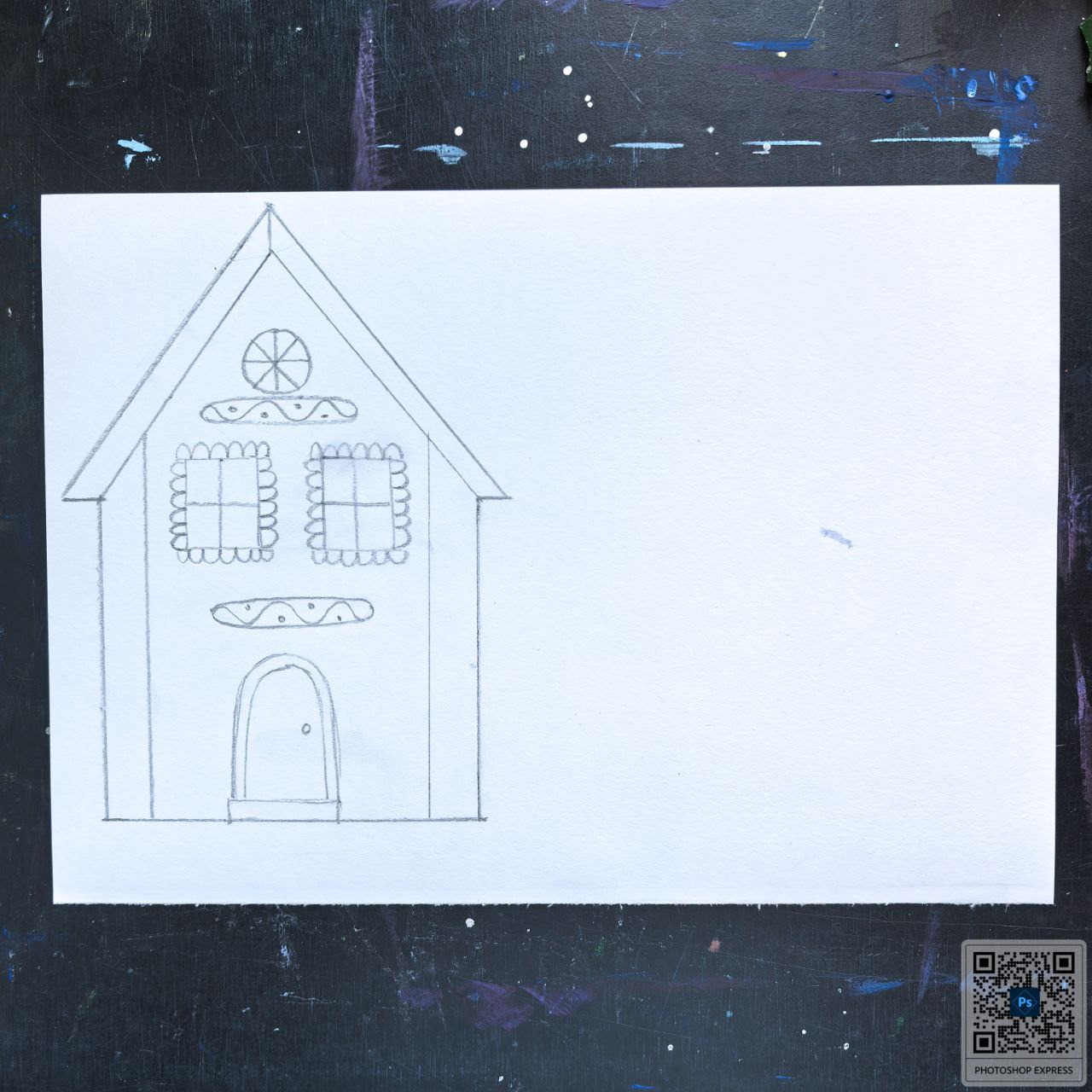 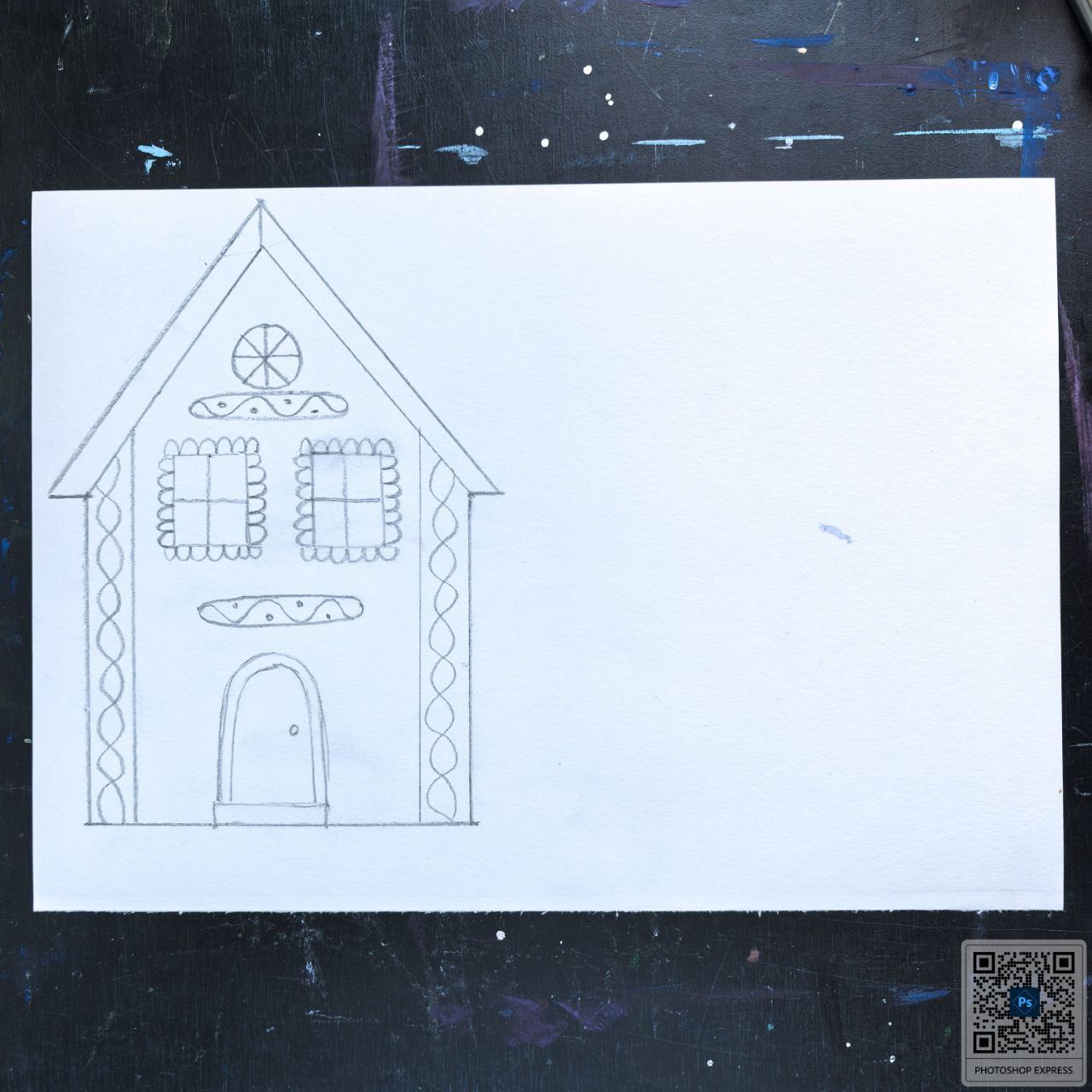 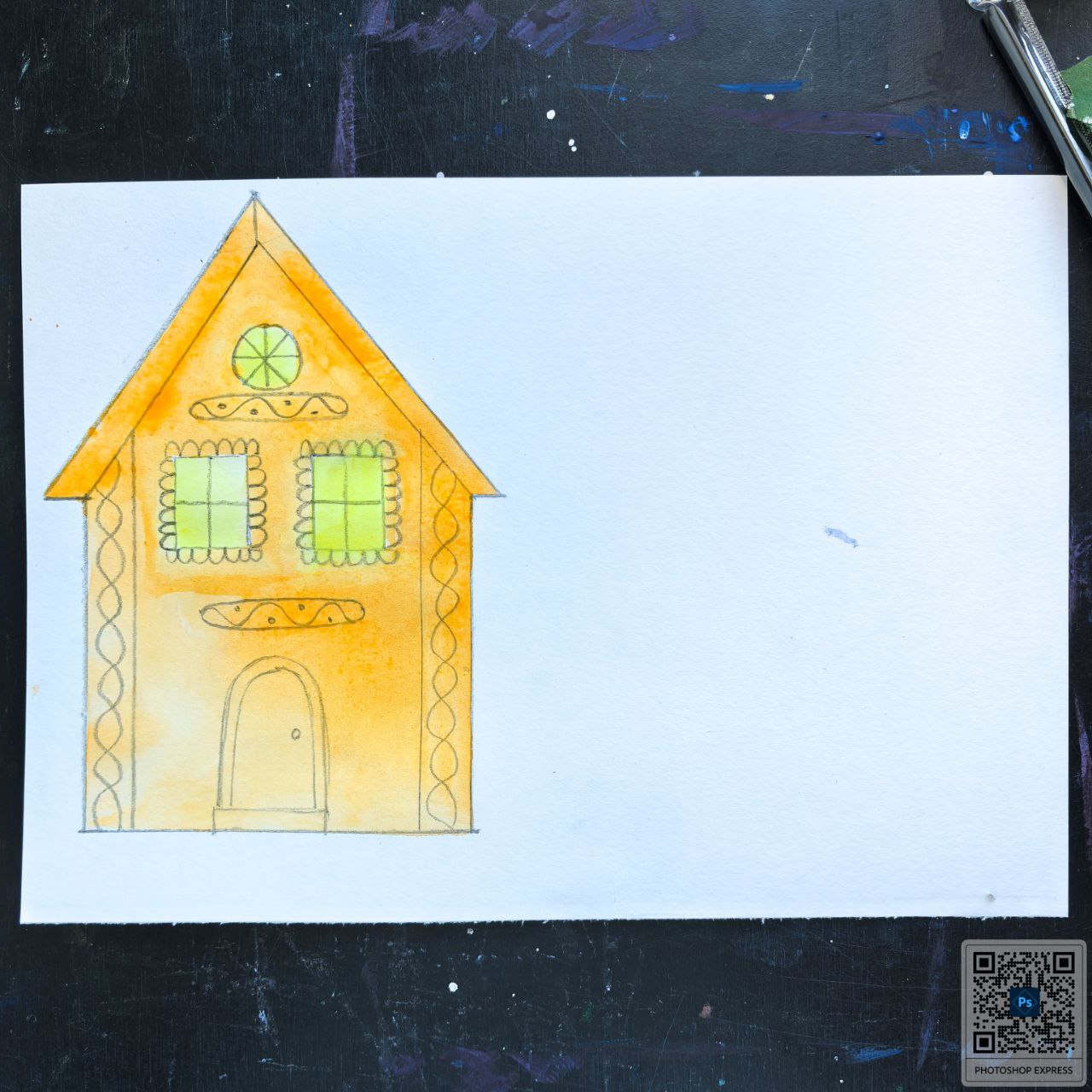 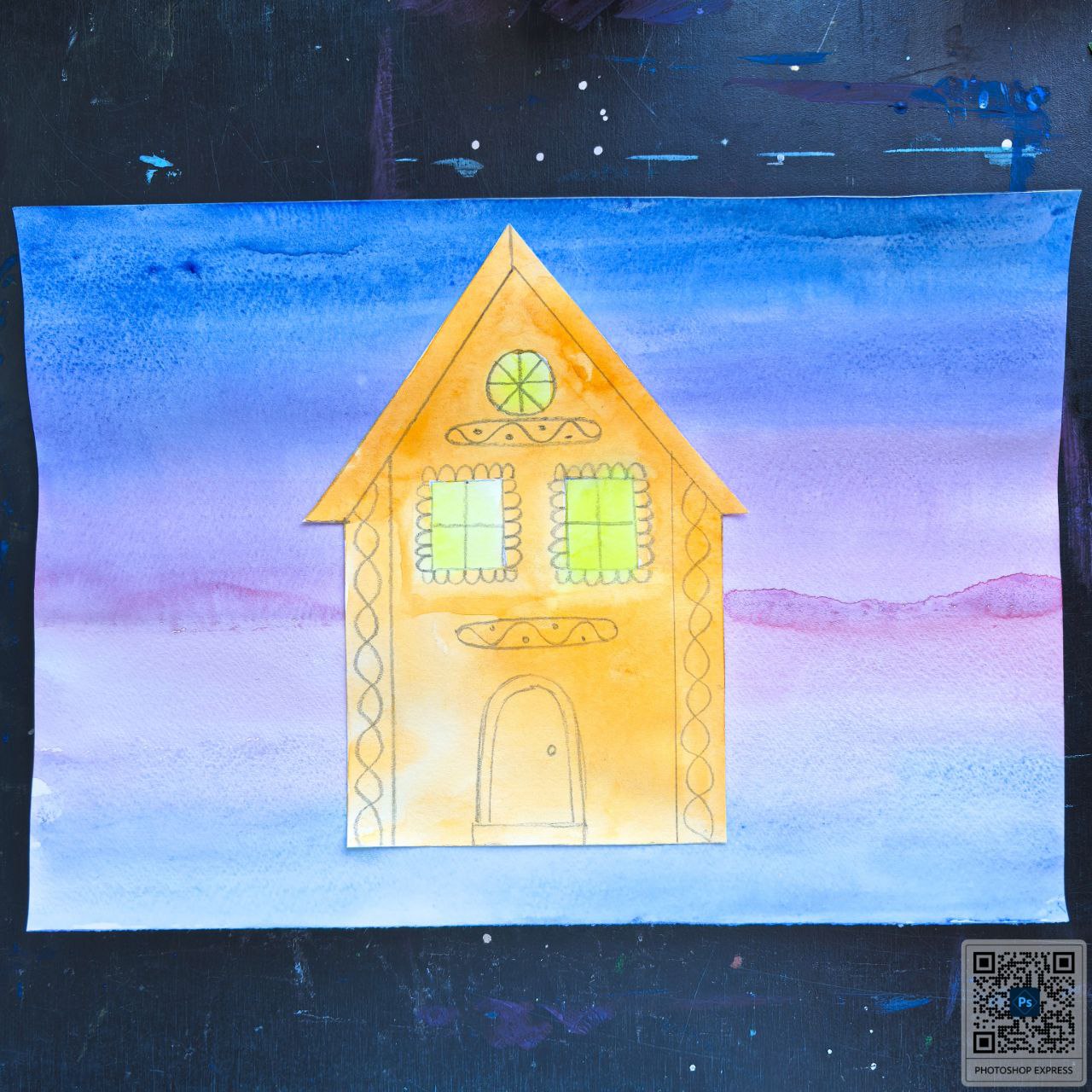 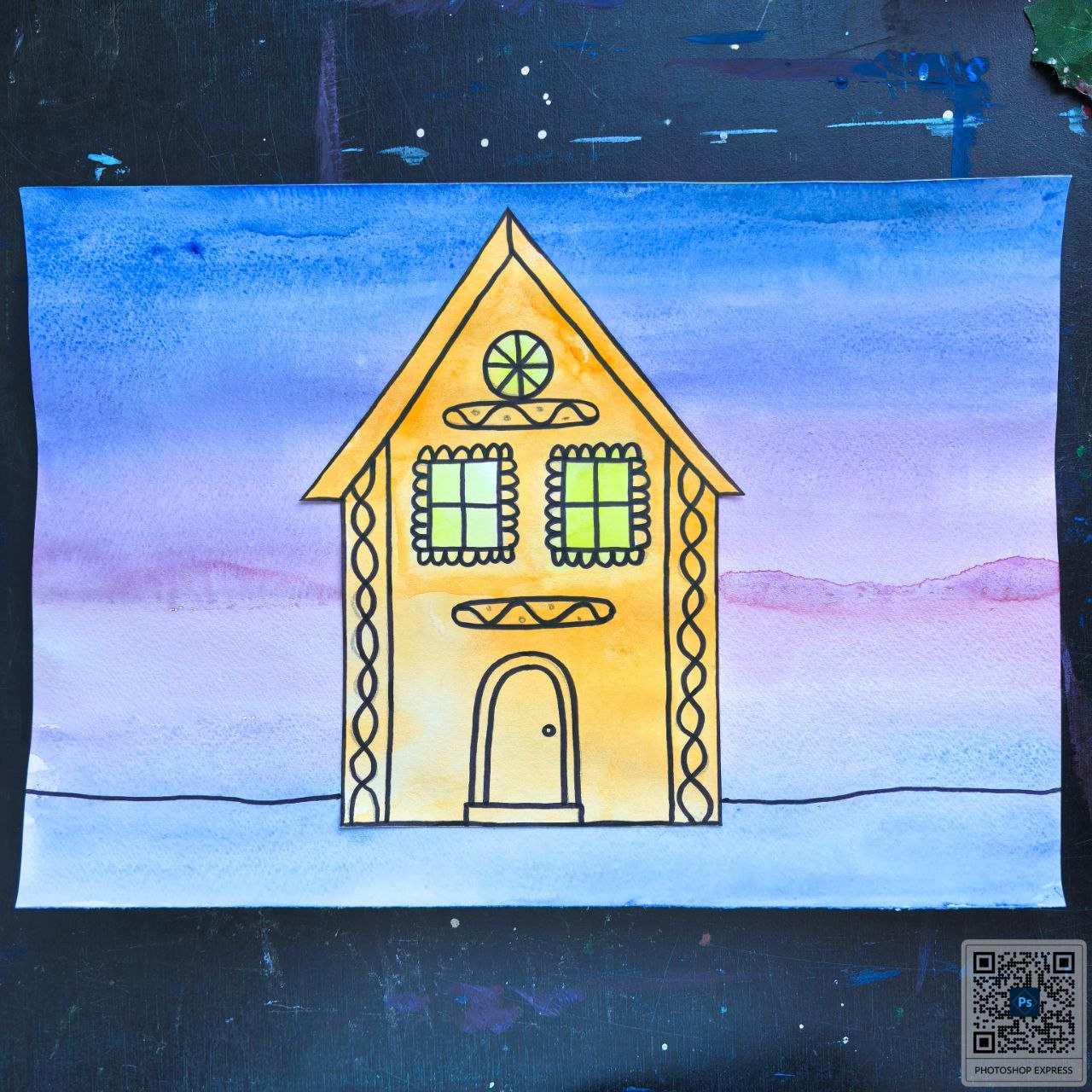 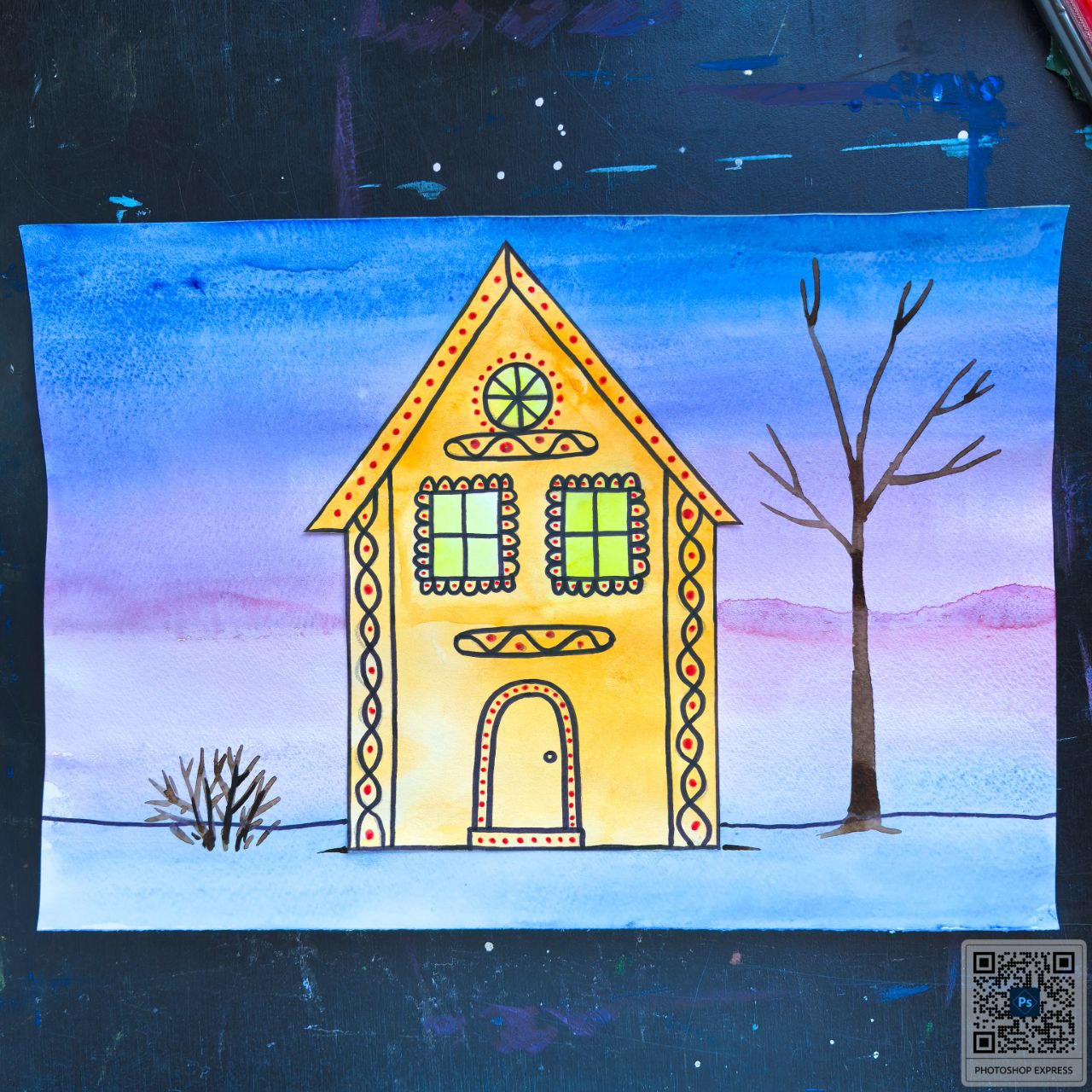 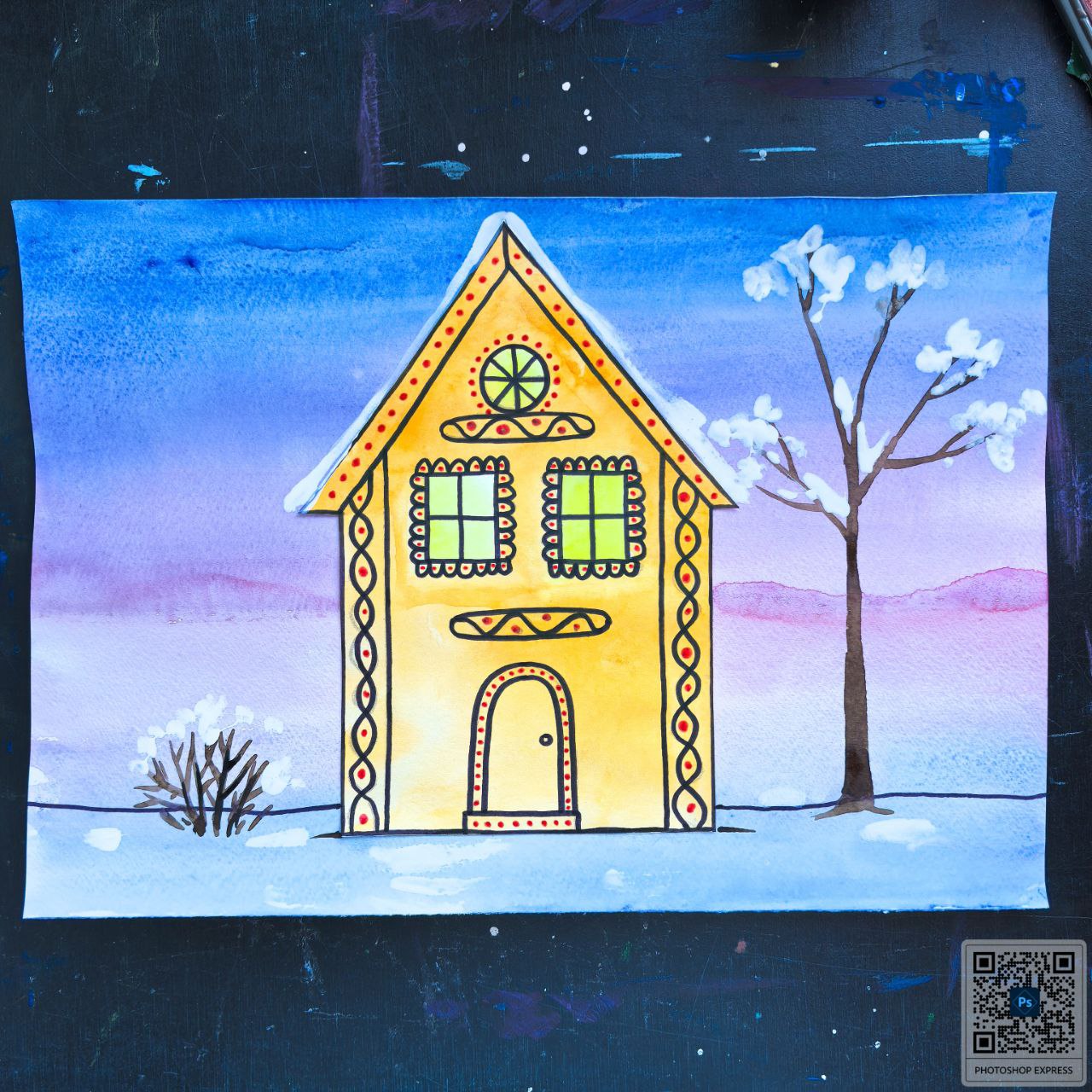